Biotic
Fennec Fox
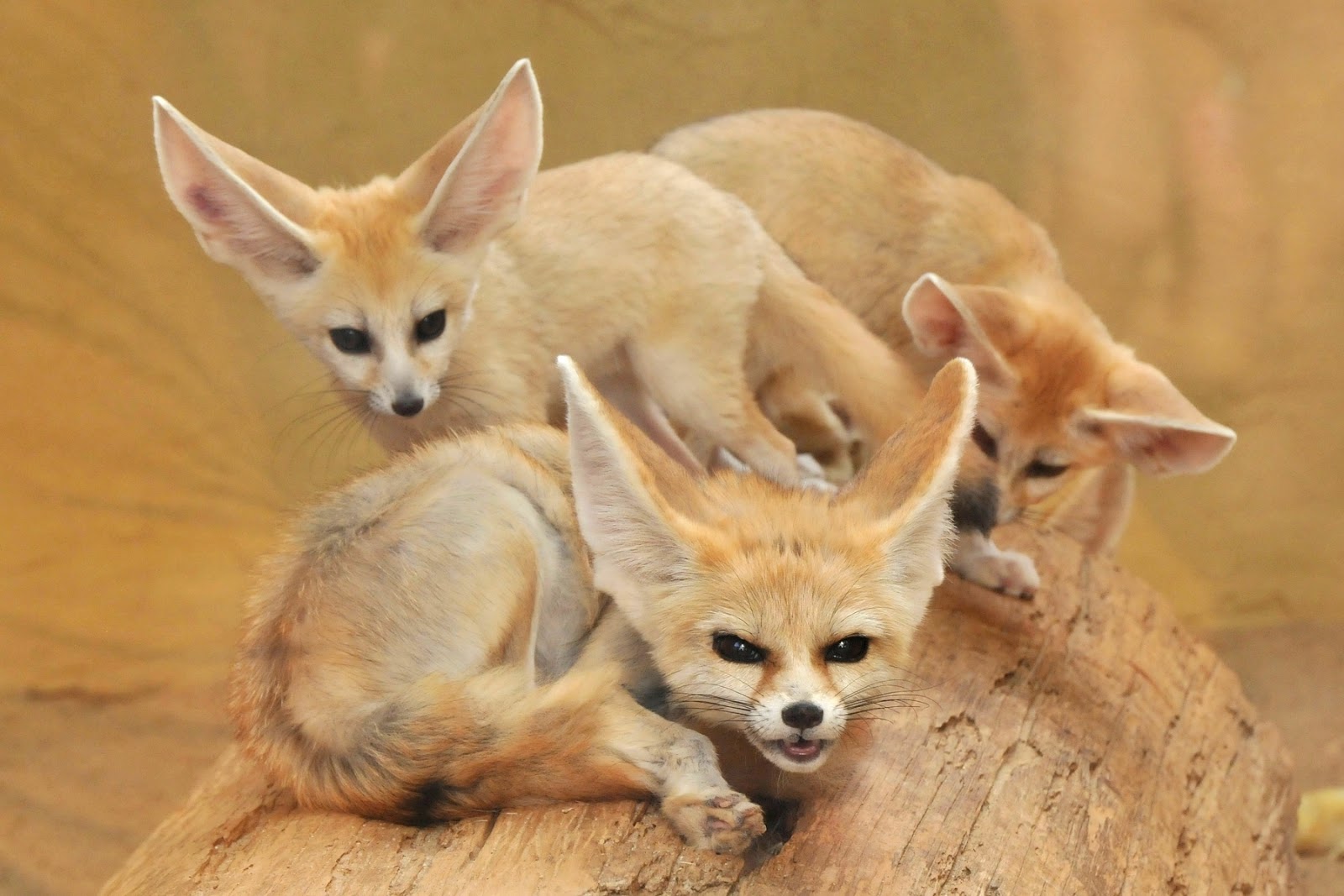 Cactus
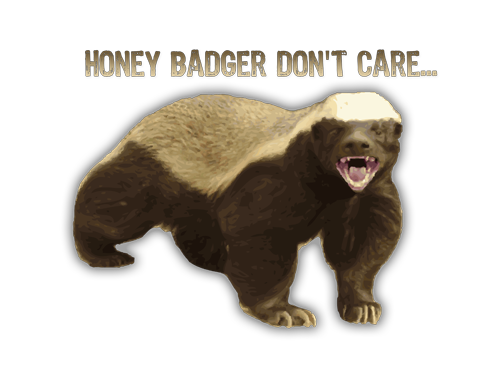 Honey badger
African fish eagle
Humpback camel
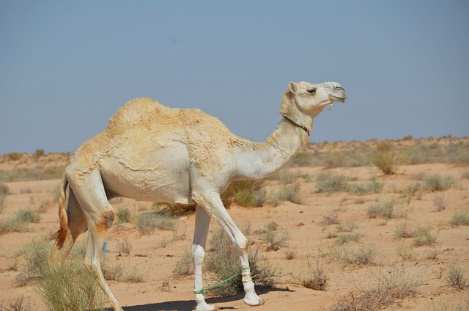